Kontrolní mechanismy EU
Mgr. Andrea Vrbová Vuongová
BVV11K Evropské finanční právo
5. dubna 2022
Legislativní základ
Smlouva o fungování Evropské unie (články 287, 317, 318, 319, 322 a 325 )
Nařízení Evropského Parlamentu a Rady (EU, Euratom) 2018/1046 ze dne 18. července 2018, kterým se stanoví finanční pravidla pro souhrnný rozpočet Unie (finanční nařízení)
Nařízení Evropského Parlamentu a Rady (EU) č. 1303/2013 ze dne 17. prosince 2013 o společných ustanoveních o Evropském fondu pro regionální rozvoj, Evropském sociálním fondu, Fondu soudržnosti, Evropském zemědělském fondu pro rozvoj venkova a Evropském námořním a rybářském fondu, o obecných ustanoveních o Evropském fondu pro regionální rozvoj, Evropském sociálním fondu, Fondu soudržnosti a Evropském námořním a rybářském fondu (obecné nařízení)
2
Obecně ke kontrole
kontrola vs. audit
kontrola je součástí finančního řízení
cílem kontroly je dosažení nápravy ve smyslu opravení nefunkčních či nedostatečně funkčních částí systému
definice kontroly ve finančním nařízení:
„jakékoli opatření přijaté za účelem poskytnutí přiměřené jistoty o účinnosti, efektivnosti a hospodárnosti operací, o spolehlivosti výkaznictví, o ochraně majetku a informací, o předcházení podvodům a nesrovnalostem, jejich odhalování a nápravě a opatřeních reagujících na tyto podvody a nesrovnalosti, jakož i o náležitém řízení rizik souvisejících s legalitou a správností uskutečněných operací“
3
Kontrolní mechanismy EU
vnitřní kontrola na úrovní Evropské unie – kontrola schvalující osoby a účetní, interní audit
vnější kontrola na úrovni Evropské unie:
kontrola Evropského účetního dvoru
politická kontrola ze strany Evropského parlamentu
Výbor pro rozpočtovou kontrolu
udělení absolutoria Komisi za plnění rozpočtu

boj proti podvodům – Evropský úřad pro boj proti podvodům
kontrola dotací z fondů Evropské unie
kontrola členských státu v rámci sdíleného řízení
kontrola orgánů EU
4
Evropský účetní dvůr
5
Vymezení pravomocí
čl. 285 až 287 Smlouvy o fungování Evropské unie
Evropský účetní dvůr je prezentován jako „ochránce financí EU“, je nezávislým externím auditorem Evropské unie.
kontroluje, zda Evropská unie vede řádné účetnictví, správně uplatňuje svá finanční pravidla a zda politiky a programy EU plní zamýšlené cíle a zajišťují optimální zhodnocení prostředků.
kontroluje finanční hospodaření Evropské unie – jak příjmů, tak výdajů, prověřuje jejich zákonnost a finanční řízení
je nezávislý na orgánech a institucích, jejichž kontrolu provádí, a tudíž se nezávisle rozhoduje, co bude kontrolovat, jakým způsobem kontrolu provede a jak a kdy předloží výsledky kontroly.
6
Vymezení pravomocí
kontroluje orgány Evropské unie, subjekty zapojené do implementační struktury fondů Evropské unie (řídicí orgány, zprostředkující subjekty, Platební a certifikační orgán, platební agenturu, Auditní orgán), příjemce veřejné finanční podpory (dotace) z fondů Evropské unie a státy, které čerpají pomoc z Evropské unie
nemá exekutivní pravomoci. Pokud zjistí, že některý z výše uvedených subjektů nezákonně zacházel s financemi EU, může informovat kompetentní instituce, např. dát podnět Evropskému úřadu pro boj proti podvodům.
7
Plánování činnosti
EÚD plánuje svou práci na ročním a víceletém základě. 
víceleté plánování se zaměřuje na vymezení a aktualizaci strategie. 
při ročním plánování se určují konkrétní úkoly, které se budou realizovat daný rok
plány se vypracovávají na základě rizika, veřejného zájmu a pravděpodobného dopadu 
Viz strategie:
Strategie | EVROPSKÝ ÚČETNÍ DVŮR (europa.eu)
Viz pracovní program 2022:
Pracovní program na rok 2022 a následující období (europa.eu)
8
Audity k prohlášení věrohodnosti
kontrola spolehlivosti roční účetní závěrky Evropské unie a legality a správnosti uskutečněných operací. 
související zjištění a závěry se zveřejňují ve výročních zprávách
součástí auditu je testování náhodně vybraného vzorku operací a hodnocení systémů dohledu a kontroly s cílem určit, zda jsou příjmy a platby správně vyčísleny a zda jsou v souladu s právním rámcem. 
výsledkem je zvláštní posouzení jednotlivých oblastí rozpočtu EU.
9
Audity výkonnosti
kontrola kvality příjmových a výdajových operací EU a uplatňování zásady řádného finančního řízení. 
prověrky programů, operací, řídicích systémů a postupů subjektů a orgánů, které řídí finanční prostředky EU
cílem je posoudit soulad s principy 3E, tj., zda se postupuje hospodárně, efektivně a účelně.
10
Výstupy činnosti
zjištění a doporučení předkládá Evropskému parlamentu, Radě EU, vládám a parlamentům členských států a také široké veřejnosti.
EÚD vypracuje po skončení každého rozpočtového roku výroční zprávu, která se předkládá ostatním orgánům Unie a zveřejňuje se v Úředním věstníku Evropské unie spolu s odpověďmi orgánů na připomínky Účetního dvora.
EÚD předkládá Evropskému parlamentu a Radě EU prohlášení o věrohodnosti účetnictví a o legalitě a správnosti uskutečněných operací
11
Výstupy činnosti
EÚD vypracovává auditní zprávy a vydává stanoviska týkající se všech oblastí činnosti Evropské unie
EÚD vydává zvláštní zprávy o vybraných auditních tématech, zveřejňované v průběhu roku, především jako výsledek auditů výkonnosti.
Viz publikace EÚD: 
https://www.eca.europa.eu/cs/Pages/PublicationSearch.aspx
12
Evropský úřad pro boj proti podvodů
13
Vymezení pravomocí
čl. 2 rozhodnutí 1999/352/ES, ESUO, Euratom ze dne 28. dubna 1999 o zřízení Evropského úřadu pro boj proti podvodům
nařízení Evropského parlamentu a Rady (EU, Euratom) č. 883/2013 ze dne 11. září 2013 o vyšetřování prováděném Evropským úřadem pro boj proti podvodům
provádí nezávislá vyšetřování podvodů (včetně dotačních) a korupčních jednání souvisejících s finančními prostředky Evropské unie. . 
vede správní vyšetřování v členských státech, které se týká finančních zájmů EU (vnější vyšetřování) a vyšetřování personálu a orgánů Evropské unie (vnitřní vyšetřování)
předmětem vyšetřování jsou záležitosti týkající se podvodů, korupce a jiných trestných činů, které poškozují finanční zájmy Evropské unie, v souvislosti s: 
veškerými výdaji Evropské unie – hlavními výdajovými kategoriemi jsou strukturální fondy, fondy zemědělské politiky a rozvoje venkova, přímé výdaje a vnější pomoc,
některými oblastmi příjmů Evropské unie, zejména cel, 
podezřeními na závažné pochybení ze strany zaměstnanců a členů orgánů Evropské unie.
14
Vymezení pravomocí
členské státy mají v rámci tzv. sdíleného řízení výdajů rozpočtu EU povinnost hlásit Evropskému úřadu pro boj proti podvodům nesrovnalosti, a to podvodného i nepodvodného charakteru
orgány ČR komunikují s úřadem ve dvou základních rovinách, a to formou pravidelných hlášení o trestněprávních nesrovnalostech a hlášení o administrativních, resp. správně právních nesrovnalostech.
výlučným kontaktním bodem sítě AFCOS pro oblast trestněprávních nesrovnalostí je Nejvyšší státní zastupitelství   
oblast hlášení správně právních nesrovnalostí je zajišťována Ministerstvem financí
15
Vyšetřování
zahajováno na základě informace o možných podvodech a nesrovnalostech z různých zdrojů, zejména od orgánů, jež odpovídají za správu finančních prostředků EU v rámci evropských orgánů či členských zemí – subjekty sítě AFCOS
prvotní posouzení
v případě, že existuje dostatečně závažné podezření, že došlo k podvodu, úplatkářství nebo jinému protiprávnímu jednání ohrožujícímu finanční zájmy Unie je vyšetřování zahájeno
vyšetřování spočívá ve shromažďování informací relevantních pro případ (dokumentace, výslech osob, provádění kontrolní činnosti)
16
Výsledek činnosti
výstupem z vyšetřování je zpráva
doporučení orgánům EU a vládám příslušných zemí dalšího postupu
Finanční opatření - doporučení aby subjekt, který protiprávně vynaložil finanční prostředky, tyto vrátil zpět
Soudní opatření -  doporučením na trestní stíhání
Disciplinární opatření - postoupení případu týkajícího se úředníka EU disciplinární komisi
Správní opatření – doporučení ke změně postupů, u nichž existuje zvýšené riziko podvodů
17
Evropská komise
18
Vymezení pravomocí
čl. 317 Smlouvy o fungování Evropské unie
Evropská komise je odpovědná za kontrolu výdajů z rozpočtu EU, včetně dotací poskytovaných z fondů Evropské unie.
může kontrolovat, zda země EU nenarušují hospodářskou soutěž například nepovolenými státními dotacemi.
v rámci kontroly  dotací kontroluje subjekty zapojené do implementační struktury (řídicí orgán, zprostředkující subjekt, Platební a certifikační orgán, platební agentura, Auditní orgán) a příjemce dotací.
19
Kontrola dotací z fondů EU
20
Kontrolní orgány
Kontrolní orgány EU:
Evropská komise
Evropský účetní dvůr
Evropský úřad pro boj proti podvodům
Příjemce dotace z fondů Evropské unie 

Žadatel o dotaci z fondů Evropské unie
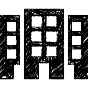 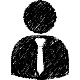 Kontrolní orgány ČR:
Nejvyšší kontrolní úřad
Orgány finanční správy
Ministerstvo financí
Úřad pro ochranu hospodářské soutěže (pouze veřejné zakázky)
Kontrolní orgány v rámci implementační struktury fondů EÚ
Řídicí orgán/Zprostředkující subjekt
Platební agentura
Auditní orgán
Platební a certifikační orgán
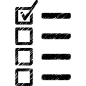 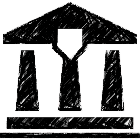 |   21
Kontrola dotací z fondů EU
dotace z fondů EU jsou předfinancovány ze státního rozpočtu
sdílené řízení - za plnění rozpočtu odpovídá Evropská komise, ale realizace programů je svěřena členským státům
funkci poskytovatele dotace plní tzv. řídicí orgány, vybírají konkrétní projekty, kontrolují a monitorují jejich realizaci
nezávislý audit výdajů a fungování řídicího a kontrolního systému vykonává Auditní orgán (MF)
kontrolu může provádět také Platební a certifikační orgán (MF)
vlastní kontrolní činnost zajištuje také Evropská unie (EK, EÚD, OLAF)
předběžná, průběžná, následná kontrola
procesně se postupuje dle zákona č. 255/2012 Sb., o kontrole (kontrolní řád)
22
Preventivní opatření a finanční opravy EU
Preventivní opatření EU zahrnují pozastavení plateb, zejména z důvodu závažných nedostatků v řídicím a kontrolním systému, a přerušení platební u potvrzených nesrovnalostí se aplikuje
Finanční oprava slouží k nápravě nežádoucího stavu v případě zjištění, že došlo k spolufinancování nesprávných výdajů, tj. byla odhalena nesrovnalost. 
finanční opravy, které aplikuje sama Česká republika, nesnižují alokaci, tj. částku, kterou členský stát může z fondů Evropské unie čerpat
vymožení prostředků od konkrétních příjemců je v odpovědnosti České republiky,  k tomu slouží institut porušením rozpočtové kázně
23
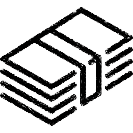 Kontrola evropských dotací v roce 2021
1 970 vykonaných veřejnosprávních kontrol prostředků poskytnutých z fondů EU
1 562 kontrol vykonali řídicí orgány a zprostředkující subjekty
408 kontrol vykonalo Ministerstvo financí (auditní orgán a platební a certifikační orgán)
objem zkontrolovaných prostředků  48 274 380 675 Kč
909 zjištění 
identifikované korekce 339 012 525 Kč (0,70%)
24
Nejčastější chyby
pochybení při zadávání veřejných zakázek
ostatní nezpůsobilé výdaje
chybějící informace nebo podklady
nezpůsobilý projekt
účetní a početní chyby
25
Děkuji za pozornost
Mgr. Andrea Vrbová Vuongová
andrea.vrbova_vuongova@mfcr.cz
https://www.mfcr.cz/cs/verejny-sektor/kontrola-verejnych-financi